Types of Extraction
[Speaker Notes: #1 Good morning everyone, I am Chaitanya Gokhale from University of Wisconsin-Madison. 

#2 I am here to talk about Corleone, a hands-off crowdsourced system for entity matching. 

#3 This is joint work between UW-Madison and WalmartLabs.]
Wrappers
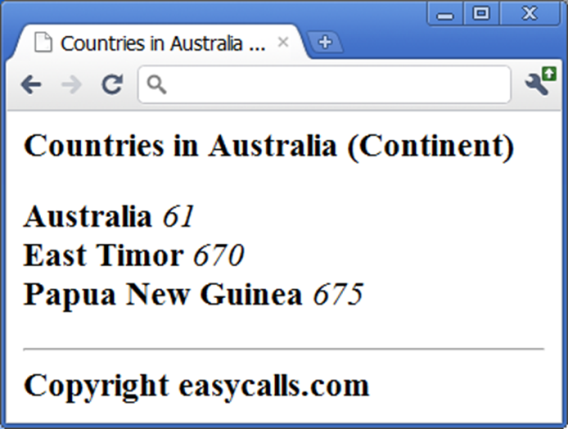 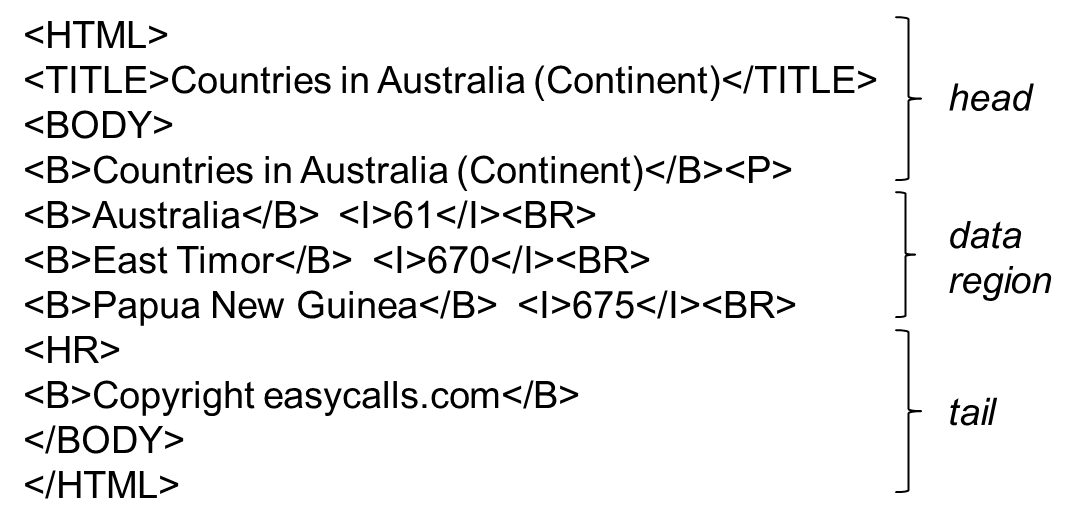 2
IE from Text
Unique product identifier (aka key in e-commerce industry)
3
IE from Text
4
IE from Text
For years, Microsoft Corporation CEO Bill Gates was against open source. But today he appears to have changed his mind. "We can be open source. We love the concept of shared source," said Bill Veghte, a Microsoft VP. "That's a super-important shift for us in terms of code access.“

Richard Stallman, founder of the Free Software Foundation, countered saying…
Select  Name
 From   PEOPLE
 Where Organization = ‘Microsoft’
PEOPLE
Name              Title   Organization
Bill Gates        CEO      Microsoft
Bill Veghte       VP       Microsoft
Richard Stallman  Founder  Free Soft..
Bill Gates
Bill Veghte
5
(from Cohen’s IE tutorial, 2003)